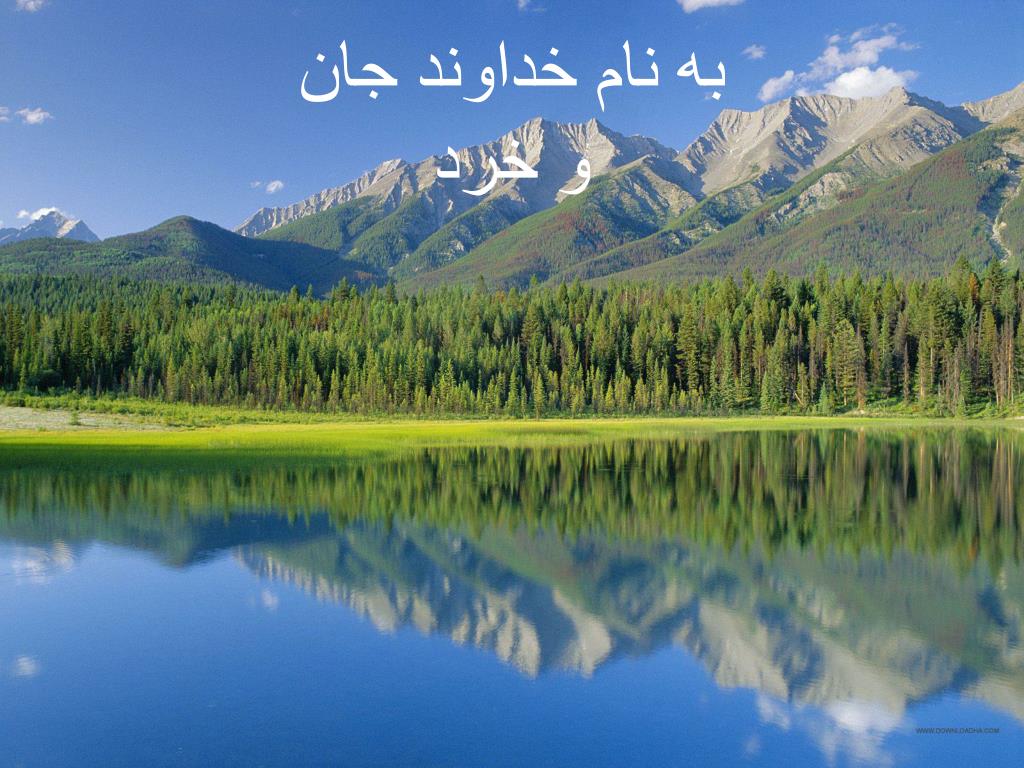 Third stage of labor
Dr parichehr pooransari perinatalogist
Infractions that are recent(bright red) or old(gray patches)
Localised calcification(flattened white plaques)
Lobes
Blood vessels
Insertion of the cord
Umbilical vessels
Cord length
Weight of the placenta
ASSESSMENT OF THE PLACENTA
Placental seperation and descent occur spontaneously
Mothers efforts are used to aid expulsion
Minimal assistance is given if mothers effort fails to deliver the placenta
CONTROLLED CORD TRACTION (MODIFIED BRANDT – ANDREWS METHOD)
Several checks to be made before proceeding 
An oxytocic drug has been administeredIt has been given time to actThe uterus is well contractedCounter traction is appliedThe signs of placental seperation and descend are present
ASSISTED EXPULSION
Ensure that uterus is well contracted
Fresh blood loss is minimal
Inspection of the perineum and the lower vagina
Suture the episiotomy or any slight laceration
Change all the soiled linen
Cleanse the perineum
Application of sterile pad
Examination of the placenta membrane
COMPLETION OF THE THIRD STAGE
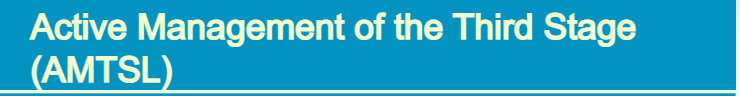 Third stage Most crucial Life threatening complications
PPH(postpartum haemorrhage)
Retained placenta
Inversion of uterus
Pulmonary embolism
health status of mother(Hb>11gm%)
Identify high risk women
Plan for institutional delivery /SBA
Strict vigilance of all women in 3rd stage labor
Practice AMTSL in all
Examination of afterbirths ,should be a routine
Explore Uterovaginal canal following difficult/ instrumental, destructive delivery
Prophylaxis of PPH Improvement of
oxytocin
metergin
misoprostol
summary
This Photo by Unknown Author is licensed under CC BY-SA